ŠTÁTNE SYMBOLY, 
VZNIK 
SLOVENSKEJ REPUBLIKY
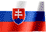 Tematický celok: 	OBEC, REGIÓN, VLASŤ, 				EURÓPSKA ÚNIA
6. ročník
VZNIK 
SLOVENSKEJ REPUBLIKY
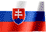 MOJA VLASŤ
S l o v e n s k á   r e p u b l i k a
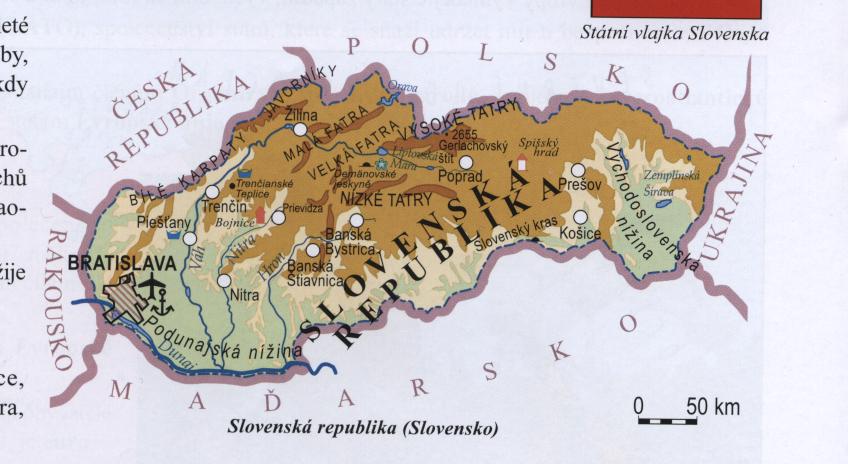 Dátum vzniku:
1.1.1993
SLOVENSKÁ REPUBLIKA
Hlavné mesto: Bratislava
Úradný jazyk: slovenčina
Štátne zriadenie : republika
Prezident: Zuzana Čaputová
Vznik: 1. január 1993
Susedia: Česko, Poľsko, Ukrajina, Maďarsko, Rakúsko
Rozloha: 49 035 km²  
Počet obyvateľov:  5,4 mil.
Od r. 2004: člen EÚ
Hymna: Nad Tatrou sa blýska
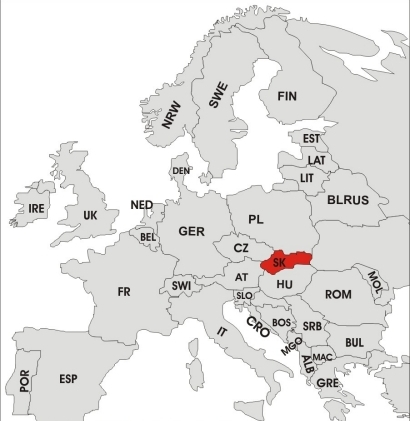 SÚČASNOSŤ SLOVENSKEJ REPUBLIKY
Štátne symboly:
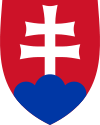 Štátny znak
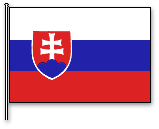 Štátna vlajka
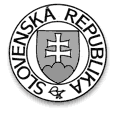 Pečať
Štátna hymna
SÚČASNOSŤ SLOVENSKEJ REPUBLIKY
Štátne symboly: Štátny znak
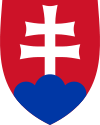 tvorí na červenom ranogotickom štíte dvojitý strieborný kríž, vztýčený na strednom vyvýšenom vŕšku modrého trojvršia
driek a ramená kríža sú na koncoch rozšírené a vhĺbené, vrchy sú oblé
štátny znak sa vyobrazuje farebne
výnimočne možno od farebného vyobrazenia upustiť
striebornú farbu dvojitého kríža 
v štátnom znaku možno pri jeho farebnom vyobrazení nahradiť i bielou farbou
SÚČASNOSŤ SLOVENSKEJ REPUBLIKY
Štátne symboly: Štátna vlajka
skladá sa z troch pozdĺžnych pruhov - bieleho, modrého a červeného, rovnakej šírky, usporiadaných pod sebou
na prednej polovici listu štátnej vlajky je umiestnený štátny znak
štátny znak na štátnej vlajke je rovnako vzdialený od horného, predného a spodného okraja štátnej vlajky a jeho výška sa rovná polovici výšky štátnej vlajky
na styku štítu s inou ako bielou farbou je biely lem, široký jednu stotinu dĺžky štátnej vlajky
v štátnom znaku na štátnej vlajke sa nepoužíva žiadna obrysová linka
pomer strán štátnej vlajky je 2:3
štátna vlajka sa môže používať aj vo forme štátnej zástavy
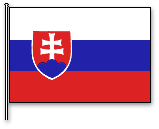 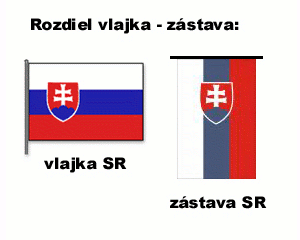 SÚČASNOSŤ SLOVENSKEJ REPUBLIKY
Štátne symboly: Štátna pečať
štátna pečať je okrúhla
v jej strede je vyobrazený štátny znak, pričom farby znaku sú vyznačené heraldickým šrafovaním
okolo štátneho znaku je do kruhu umiestnený nápis (kruhopis) Slovenská republika
v dolnej časti kruhopisu štátnej pečate je lipový lístok
priemer štátnej pečate je 45 mm
štátna pečať sa používa na originál listiny ústavy a ústavných zákonov Slovenskej republiky, medzinárodných zmlúv, poverovacích listín diplomatických zástupcov a v ďalších prípadoch, v ktorých je jej použitie obvyklé
pečatidlo štátnej pečate uschováva prezident Slovenskej republiky.
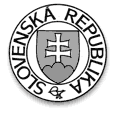 SÚČASNOSŤ SLOVENSKEJ REPUBLIKY
Štátne symboly: Štátna hymna
















Text štátnej hymny:

Nad Tatrou sa blýska, hromy divo bijú,Zastavme ich, bratia,veď sa ony stratia,Slováci ožijú.To Slovensko naše posiaľ tvrdo spalo,ale blesky hromuvzbudzujú ho k tomu,aby sa prebralo.
štátnou hymnou Slovenskej republiky sú prvé dve slohy piesne Nad Tatrou sa blýska
štátna hymna sa hrá alebo spieva najmä pri príležitosti štátnych sviatkov, pamätných dní, výročí a pri iných významných príležitostiach
Janko Matúška (1821 - 1877) je autorom textu slovenskej hymny
Narodil sa 10. januára 1821 v Dolnom Kubíne na Orave
Patril k štúrovskej generácii, k obdobiu národného obrodenia
Kopala studienku - melódia slovenskej hymny (Ľudová pieseň) 
Vznik hymny SR – 1844
Prezidentka republiky
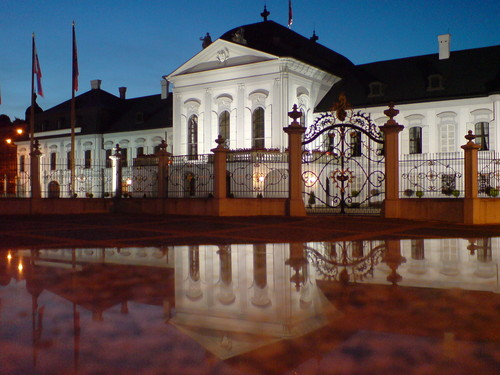 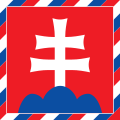 Štandarda 
prezidenta
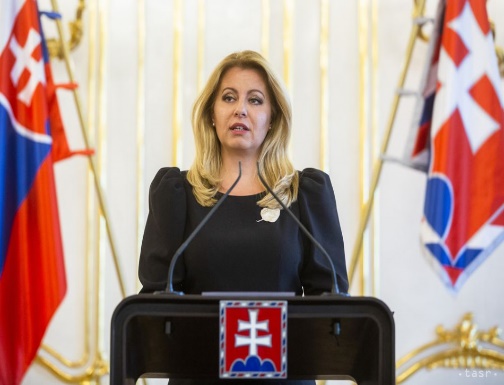 Grasalkovičov palác známy ako Prezidentský palác
Prezident SR Zuzana Čaputová
Kde leží SLOVENSKO
Slovensko leží v strede Európy
 je vnútrozemnský štát
 väčšinu povrchu tvoria pohoria: 
Vysoké Tatry, Nízke Tatry, Malá Fatra, Veľká Fatra, Slovenské rudohorie,  Štiavnické vrchy, Kremnické vrchy, Poľana, Slánske a Vihorlatské vrchy
 nížiny:  
 Podunajská nížina, Východoslovenská nížina, Záhorská nížina
HLAVNÉ MESTO SRBRATISLAVA
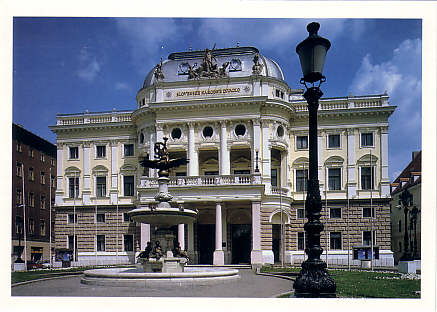 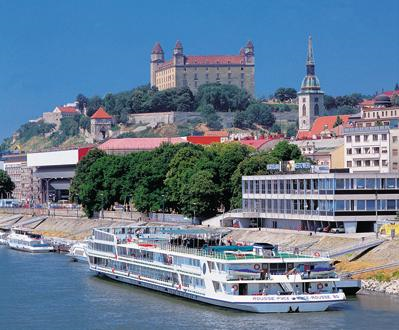 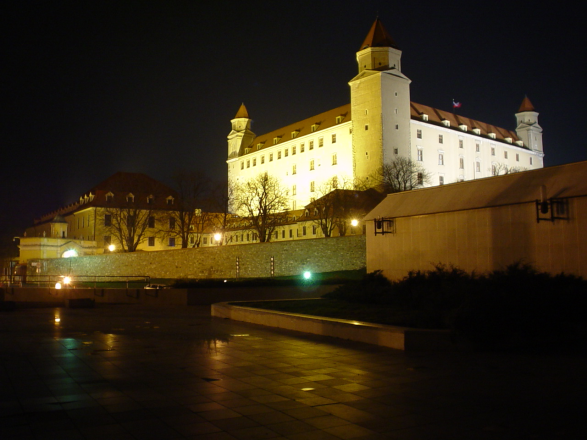 Bratislavský hrad
Slovenské Národné Divadlo
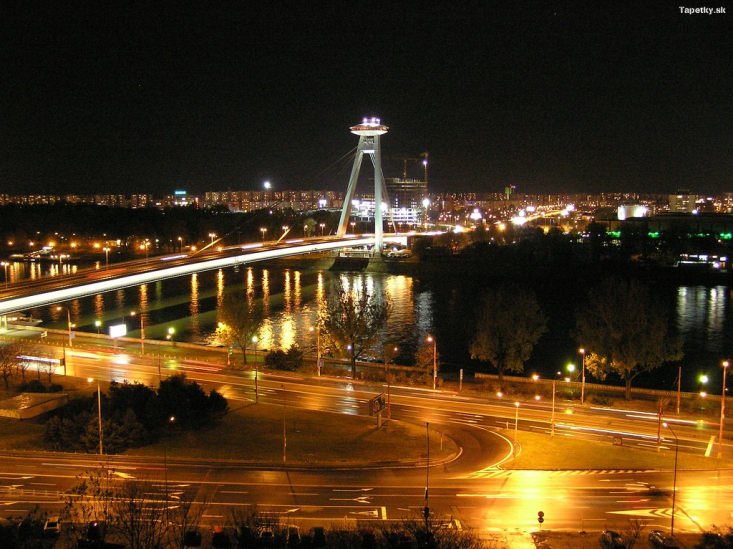 Most SNP
BRATISLAVAperla na Dunaji
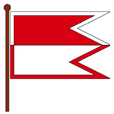 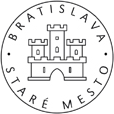 Hlavné mesto Slovenskej republiky – Bratislava 
leží na juhozápade republiky pri úpätí Malých Karpát, na našej najmohutnejšej rieke Dunaj.
Rozprestiera sa na jeho obidvoch brehoch, ktoré spájajú 4 mosty. 
Bratislava sa rozprestiera na hraniciach troch štátov - Rakúsko, Maďarsko a Slovensko.
Počtom obyvateľov (428 672 obyvateľov) je Bratislava najväčším mestom Slovenska.
Podnebie je teplé a patrí medzi najteplejšie miesta na Slovensku
Bratislava má 5 okresov a 17 mestských častí. 
Úradný názov  mesta je Bratislava a to 
od marca 1919. 
Predtým mala niekoľko názvov :
Pressburg, Posonium, Pozsony, Prešporok
Od 1.1.1993 je Bratislava hlavným mestom 
samostatnej Slovenskej republiky.
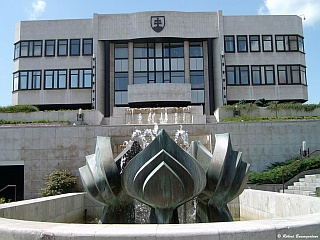 Budova NR SR
UNESCO 
svetové prírodné a kultúrne dedičstvo
jaskyne a priepasti                             v Slovenskom krase
Spišský hrad 
s okolitými pamiatkami
Banská Štiavnica a technické pamiatky                 v okolí
Vlkolínec – pamiatková rezervácia ľudovej architektúry 
mestská pamiatková  rezervácia Bardejov
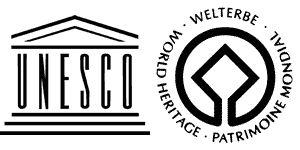 Úloha:
Vypracuj si poznámky do zošita, nauč sa nové učivo.
Odfoť mi vypracované úlohy  a pošli na:  bronislava.uhnakova@gmail.com